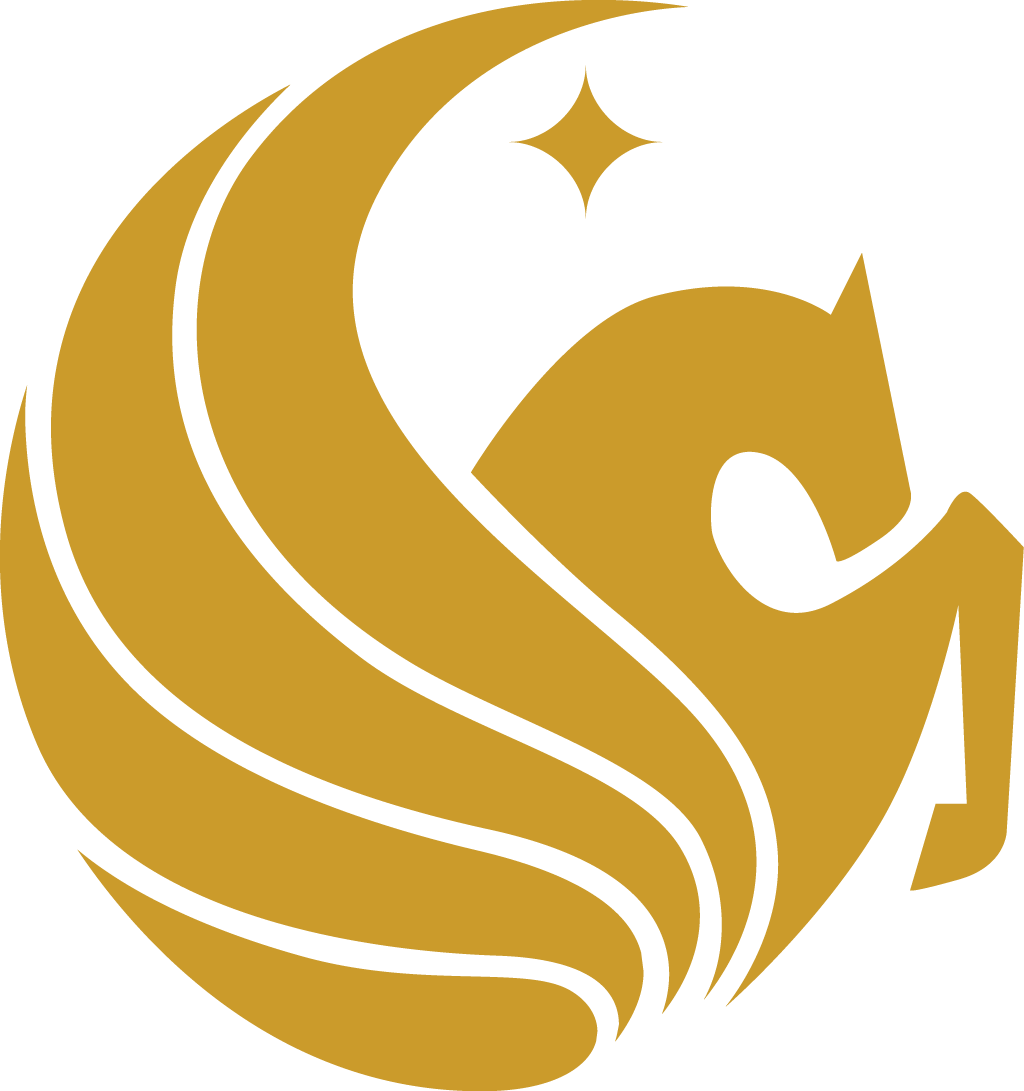 Project 3: Development of wireless gas detectors REU Student: Jillian ChandlerGraduate mentors: Chris Hughes, Xiaochen Wang, and Alireza BabaFaculty Mentor(s): Dr. Cho
Week 3 (June 5 – June 9, 2017)
Accomplishments:
Python code will now send email with attached csv file
Practiced photolithography in clean room
Attended lectures on gas sensor fabrication
Began design of housing unit

Plans for next week:
Continue designing housing unit
Create circuit board
Work on paper
Set up FONA?
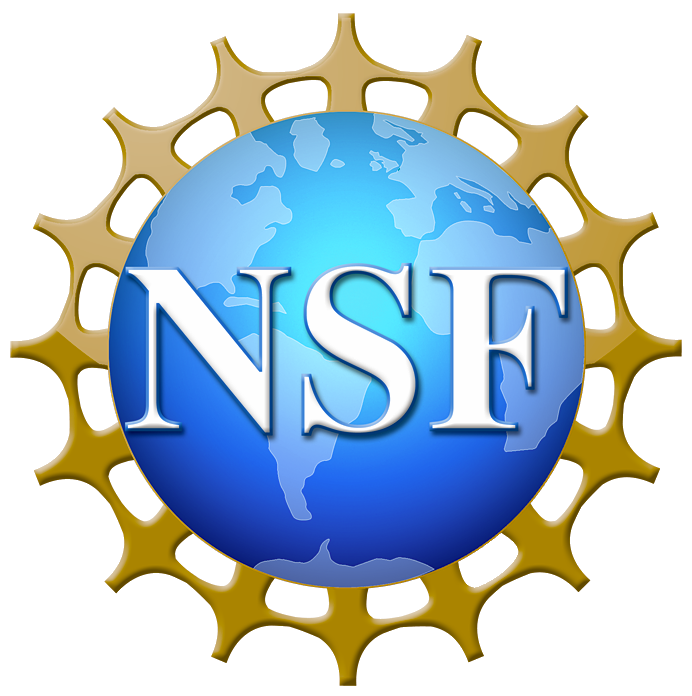 NSF REU Research Experience on Internet of Things 2017